Kosten im Zivilprozess
Gerichtliches Mahnverfahren
Maschinelle Bearbeitung
Ist vereinfachtes Zivilverfahren, das dem Gläubiger einer Geldforderung schnell und einfach ohne mündliche Verhandlung einen Vollstreckungstitel verschaffen soll, wenn der Schuldner die Forderung nicht ernstlich bestreitet, sie aber nicht erfüllen will oder kann.
beim Mahn-gericht
in Berlin AG Wedding
Wird die Forderung wider Erwarten doch bestritten, folgt nach Widerspruch (gegen den Mahnbescheid) – auf Streitantrag (Antrag auf Durchführung des streitigen Verfahrens)– sowie nach Einspruch (gegen den Vollstreckungsbescheid) der Übergang in das streitige Verfahren, also in den „normalen“ Zivilprozess/das reguläre Klageverfahren.
131
KG-Ref.AF Carus
Kosten im Zivilprozess
Gerichtliches Mahnverfahren
§ 688 ZPO
Voraussetzungen für die Zulässigkeit des Mahnverfahrens
die Forderung:
muss im Zivilrechtsweg verfolgbar sein
muss regelmäßig auf EUR lauten
darf nicht von einer Gegenleistung abhängen
muss fällig sein oder dies innerhalb der Widerspruchsfrist werden
die Zustellung des Mahnbescheids darf:
nur ohne Inanspruchnahme der öffentlichen Zustellung erfolgen
im Ausland nur in einem Mitgliedsstaat der EU erfolgen oder wenn zwischenstaatliche Abkommen das Mahnverfahren zulassen
132
KG-Ref.AF Carus
Kosten im Zivilprozess
Gerichtliches Mahnverfahren
§ 689 ZPO
Zuständigkeiten
sachlich:
funktionell:
Rechtspfleger
AG (maschinelle Bearbeitung ist zulässig und mittelerweise üblich)
örtlich:
Wohnsitz des Antragstellers (Zentralisierung zulässig, z.B.                                  
AG Wedding als zentrales Mahngericht Berlin/Brandenburg)
§ 20 Nr. 1 RpflG
133
KG-Ref.AF Carus
Kosten im Zivilprozess
Gerichtliches Mahnverfahren
Verfahrensablauf
Antrag:
Formular-zwang!!
Ausgefülltes Formular - Formularzwang!! (§ 703 c ZPO)- wird beim 	zuständigen Mahngericht eingereicht
Inhalt:
Rubrum + Mahngericht + Erklärung, dass Forderung frei 	von Gegenleistung + Gericht des streitigen Verfahrens
§ 690 ZPO
§ 692 I Nr. 2 ZPO
keine Prüfung, ob der geltend gemachte Anspruch besteht
134
KG-Ref.AF Carus
Kosten im Zivilprozess
Gerichtliches Mahnverfahren
Verfahrensablauf
Wird kein Widerspruch gegen den Mahnbescheid eingelegt, ergeht auf rechtzeitigen Antrag (innerhalb von 6 Monaten)
Vollstreckungsbescheid (§§ 699, 701 ZPO),
der einem vorläufig vollstreckbaren VU gleichsteht (§ 700 ZPO).
§ 700 ZPO
§ 699 ZPO
§ 701 ZPO
135
KG-Ref.AF Carus
Kosten im Zivilprozess
Gerichtliches Mahnverfahren
Rechtsbehelfe im Mahnverfahren
Antragsgegner kann folgende Rechtsbehelfe einlegen:
Mahnbescheid
Vollstreckungsbescheid
§ 700 ZPO
Widerspruch
Einspruch
§ 694 ZPO
Auf Antrag der einen oder anderen Partei wird die Sache ins streitige Verfahren abgegeben (§§ 694, 696 I ZPO).
Sache wird von Amts wegen ins streitige Verfahren (§§ 700 I i.V.m. 339 I ZPO) abgegeben (§ 700 III ZPO)
§ 696 I ZPO
136
KG-Ref.AF Carus
Gerichtliches Mahnverfahren
Das gerichtliche Mahnverfahren ist ein Gerichtsverfahren, das der vereinfachten Durchsetzung von Geldforderungen dient und damit eine schnelle und kostensparende Alternative zum gewöhnlichen Zivilprozess darstellt.
Es ist in §§ 688 ff. ZPO geregelt und wird am Amtsgericht – dort überwiegend an einem sog. zentralen Mahngericht (maschinelle Bearbeitung) – durchgeführt (§ 689 ZPO) und vom Rechtspfleger betrieben.
Der im Mahnverfahren geltend gemachte Anspruch darf nicht von einer offenen Gegenforderung abhängig sein und muss eine Geldforderung in Euro zum Gegenstand haben (vgl. § 688 I, II ZPO).
Die Parteien des Mahnverfahrens heißen Antragsteller und Antragsgegner.
137
KG-Ref.AF Carus
Mahnverfahren
Antrag des Gläubigers
auf  Erlass des Mahnbescheides
Mahngericht
Erlass und Zustellung des Mahnbescheids
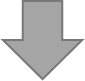 zahlt = Verfahren beendet
widerspricht
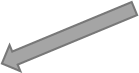 Schuldner
Streitwert bis 5000 € vor dem Amtsgericht, ab 5000 € vor dem Landgricht
Antrag des Gläubigers
auf  Erlass des Vollstreckungsbescheides
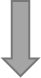 schweigt
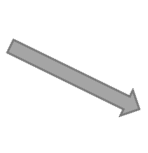 mündliche Verhandlung
Urteil
oder voll-streckbarer Titel
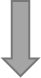 Erlass und Zustellung des Vollstreckungsbescheids
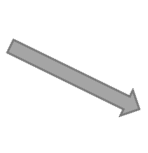 zahlt = Verfahren beendet
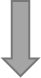 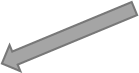 Schuldner
erhebt Einspruch
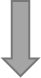 Streitwert bis 5000 € vor dem Amtsgericht, ab 5000 € vor dem Landgricht
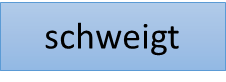 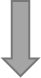 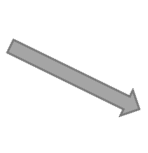 Zwangsvollstreckung
fruchtlose
erfolgreich
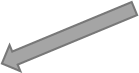 138
KG-Ref.AF Carus
Rechtsbehelfsfristen im Mahnverfahren
2 Wochen
§§ 692 I Nr.3, 694 ZPO
Widerspruch gegen
den Mahnbescheid
2 Woche
§§ 700 I, 339 I ZPO
Einspruch geben den Vollstreckungsbescheid
Der Antrag auf Erteilung eines Mahnbescheides ist schriftlich, auf dem beim Amtsgericht oder im Internet erhältlchen Formular zu stellen!
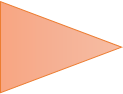 Formular-zwang
139
KG-Ref.AF Carus
Kosten im Zivilprozess
Gerichtliches Mahnverfahren
Kosten
Mindest-gebühr 36,00 €
KV-Nr. 1100
0,5-fache Gebühr nach dem Wert des Streitgegenstandes                                               (§§ 3, 34 I GKG), mindestens 36,00 EUR (=Mindestgebühr im
     Mahnverfahren, nicht zu verwechseln mit der generellen Mindestgebühr von 15,- EUR)
0,5-fache
Gebühr
Die 0,5-fache Gebühr fällt nicht mehr weg, auch wenn der Antrag auf Erlass eines Mahnbescheides zurückgenommen wird oder das Verfahren nicht weiterbetrieben wird.
140
KG-Ref.AF Carus
Kosten im Zivilprozess
Gerichtliches Mahnverfahren
Kosten
Erste
Gebühren-
hälfte
KV-Nr. 1100
KV-Nr. 1100
Gebühr entsteht nur einmal pro Antrag, unabhängig von der Zahl der Antragsgegner/ Antragsteller (und der ggf. folgenden streitigen Verfahren)
Kommt es nach Widerspruch gegen den MB und Antrag auf Durchführung des streitigen Verfahrens oder Einspruch gegen den VB zum Übergang ins Streitverfahren, entsteht neben der Gebühr der KV-Nr. 1100 die Verfahrensgebühr der KV-Nr. 1210.
Zweite 
Gebühren-
hälfte
141
KG-Ref.AF Carus
Kosten im Zivilprozess
Gerichtliches Mahnverfahren
Kosten
Achtung!!
Die bereits im Mahnverfahren wegen desselben Streitgegenstandes entstandene Mahnverfahrensgebühr der KV-Nr. 1100 wird auf die Gebühr der KV-Nr. 1210 angerechnet, sodass das Mahnverfahren niemals eine Verteuerung des Rechtsstreits gegenüber der Prozesseinleitung unmittelbar durch Klage verursacht (=insgesamt 3-fache Gebühr).
3-fache
Gebühr
abzüglich
0,5-fache
Gebühr
142
KG-Ref.AF Carus
Kosten im Zivilprozess
Gerichtliches Mahnverfahren
Fälligkeit und Vorauszahlungspflicht
im Zivilprozess, mithin auch im Mahnverfahren, werden die Gebühren mit Antragseingang fällig (§ 6 I S. 1 Nr. 1 GKG) und es besteht 
Vorauszahlungspflicht gem. § 12 III GKG
143
KG-Ref.AF Carus
Kosten im Zivilprozess
Gerichtliches Mahnverfahren
Fälligkeit und Vorauszahlungspflicht
in Berlin maschinelle Bearbeitung => daher keine Vorauszahlungspflicht für den Erlass des Mahnbescheids, § 12 III 2 GKG
Erlass des Vollstreckungsbescheids hingegen erst, wenn Gebühr KV-Nr. 1100 GKG (=1. Gerichtskostenhälfte) gezahlt ist gem. § 12 III 2 GKG (=also eine etwas zeitverzögerte Vorauszahlungspflicht im masch. Mahnverfahren)
nach Einlegung des Widerspruchs erfolgt die Abgabe ins Streitverfahren erst nach Zahlung der 2. Gerichtskostenhälfte gem. § 12 III 3 GKG, 
nach Einspruch gem. § 700 III 1 ZPO allerdings von Amts wegen
§ 12 III 2,3
 GKG
Merke!
Die Vorauszahlungspflicht des Antragstellers und späteren Klägers bleibt in jedem Fall bestehen. (Sollstellung beim Prozessgericht)
144
KG-Ref.AF Carus
Kosten im Zivilprozess
Gerichtliches Mahnverfahren
Fälligkeit und Vorauszahlungspflicht
Erinnere!
Bei Vorauszahlungspflicht wird mit Kostennachricht nach Muster Kost 40 erfordert, im masch. Mahnverfahren dementsprechend mit maschineller Kostennachricht. Sie wird gem. §§ 4 Abs. 2, 15 Abs. 1 und 26 Abs. 1 + 6 KostVfg an den Prozessbevollmächtigten des Antragstellers (sofern anwaltlich vertreten) gerichtet.
145
KG-Ref.AF Carus
Kosten im Zivilprozess
Gerichtliches Mahnverfahren
Kostenschuldner
Mahnverfahren (ohne Übergang ins Streitverfahren):
zunächst der Antragsteller gem. § 22 I S. 1 GKG
Mit Erlass des Vollstreckungsbescheids haftet der Antragsgegner als Kostenschuldner gem. § 29 Nr. 1 GKG.
§ 22 I S. 1 GKG
§ 29 Nr. 1 GKG
Der Vollstreckungsbescheid hat keine explizite Kostenentscheidung, sie ist konkludent enthalten!
146
KG-Ref.AF Carus
Kosten im Zivilprozess
Gerichtliches Mahnverfahren
Kostenschuldner
Streitverfahren - nach Mahnverfahren infolge Übergang durch:
a)
Widerspruch gegen den MB mit Abgabeantrag (§ 696 I 1 ZPO) des:
Antragstellers => 	Antragsteller haftet für die 2. Prozesskostenhälfte 
                              (§ 22 I 1 GKG) u. muss diese vorwegleisten (§ 12 III 3 GKG)
2.   Antragsgegners => Antragsteller haftet (→ siehe vorstehend zu 1.)
Kosten-schuldner
=
Antrag-steller
Einspruch gegen den VB
Antragsteller haftet für die Kosten (§ 22 I 2 GKG), denn „Antragsteller“ ist hier nur derjenige, der den VB beantragt hat, nicht der Rechtsbehelfsführer
b)
147
KG-Ref.AF Carus
Kosten im Zivilprozess
Übung
006
Gerichtliches Mahnverfahren
1.
Übung:
Ernie beantragt,  durch seinen Prozessbevollmächtigten Herrn von Bödefeld, den Erlass eines Mahnbescheides gegen Bert aus einer Zahlungsforderung über 1000,00 EUR. Sofern Widerspruch gegen den Mahnbescheid eingelegt wird, soll das Verfahren an das zuständige Prozessgericht abgegeben werden.
beanworten Sie die Frage-stellungen
Fertigen Sie bitte den Kosten-
ansatz
148
KG-Ref.AF Carus